Elucidating Pion and Kaon in 
Continuum QCD Approach
Adnan Bashir
Institute of Physics and Mathematics
University of Michoacán, Morelia, Michoacán, Mexico 
Fulbright Visiting Scientist
Jefferson Laboratory, Newport News, Virginia, USA
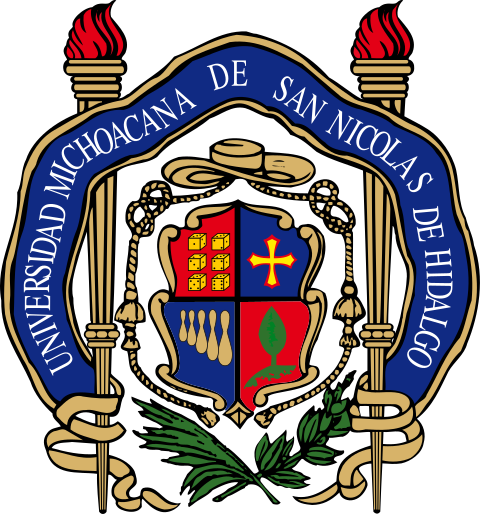 EIC Meson DF Meeting
May 11, 2023
Internal Structure of Pion and Kaon
Adnan Bashir
Luis Albino, Khépani Raya
Melany Higuera, Roger Hernández
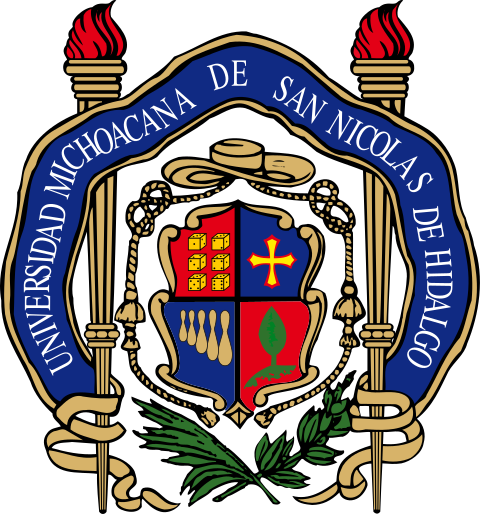 Physics Opportunities at an Electron-Ion Collider
POETIC 10
May 5, 2023, Sao Paulo, Brazil
Towards Algebraic Models
Sophisticated Truncations
QCD Green Functions
Mesons – Static, FFs, PDAs, PDFs
Baryons – Static, FF
Numerically Demanding
QCD Predictions
Schwinger-Dyson Equations
Moderate Simplicity
QCD-like Predictions
Most Observables 
Mesons, Baryons
Algebraic Models
Contact Interaction
LFWFs, GPDs, TMDs,
PDFs, FFs
Simple Implementation
Insightful - Mindful
The Algebraic Model (AM)
The quark propagator:
It retains the constant term from original models, setting it to Mq.

There is a term linear in w with the coefficient (Mh2 − Mq2). For same flavored quarks, it ceases to contribute by construction.

There is a quadratic term w2 with coefficient mM2. The condition


It guarantees the positivity of
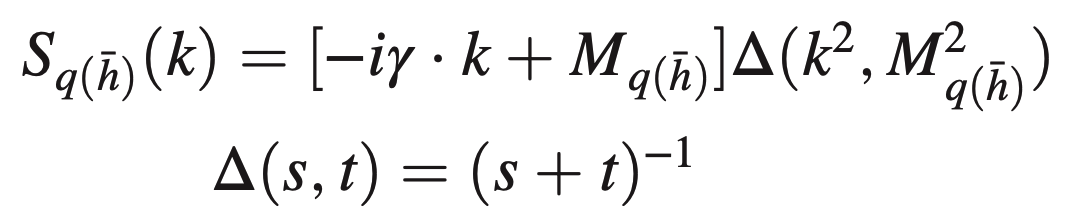 Bethe-Salpeter Amplitude:
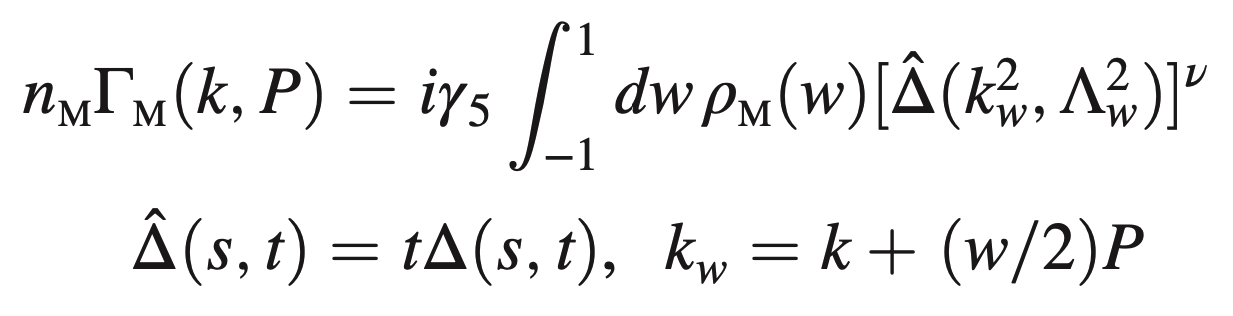 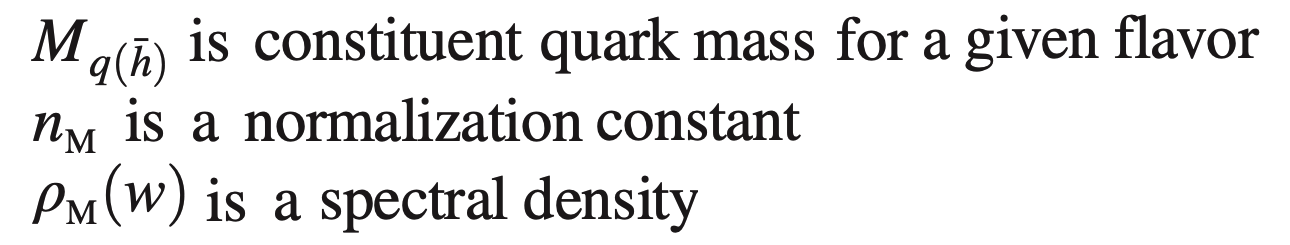 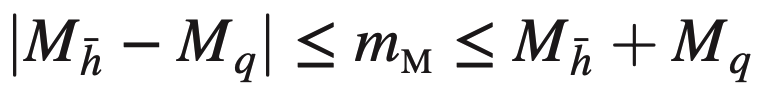 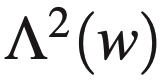 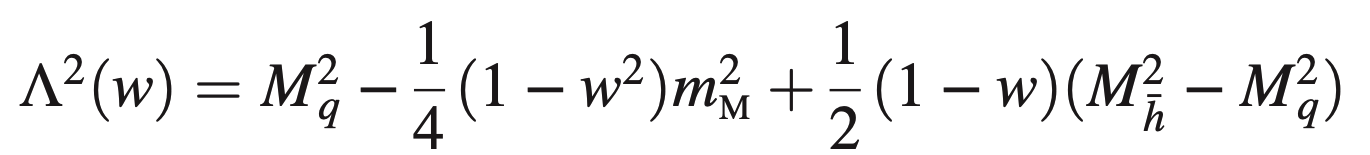 The Light Front Wavefunction
Bethe-Salpeter Wavefunction:
For a quark in pseudo-scalar meson M, the leading twist (2-particle) light front wave function, ψM , can be obtained via the light front projection of the meson’s BSWF.
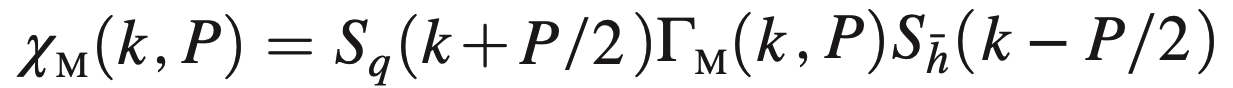 Light Front Wavefunction:
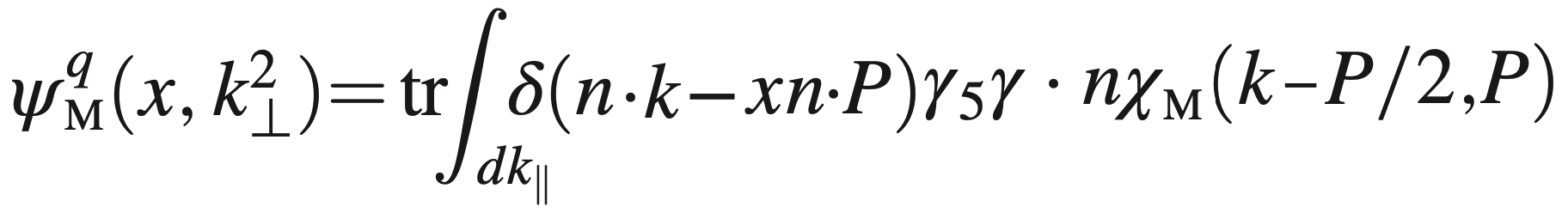 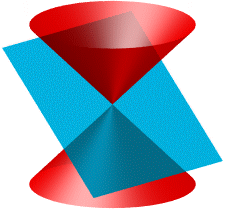 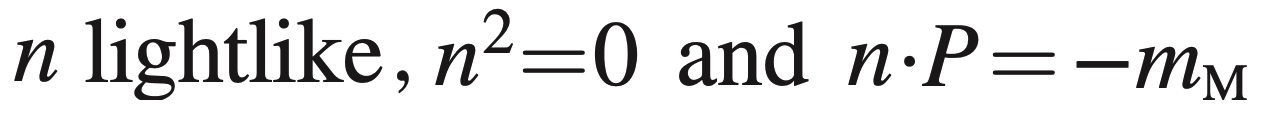 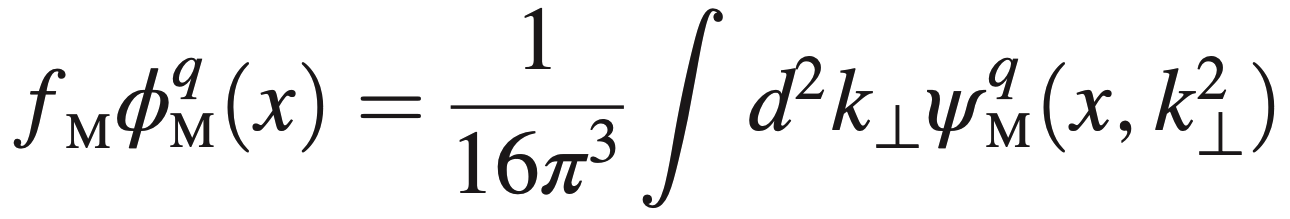 BSA:
The Algebraic Model:
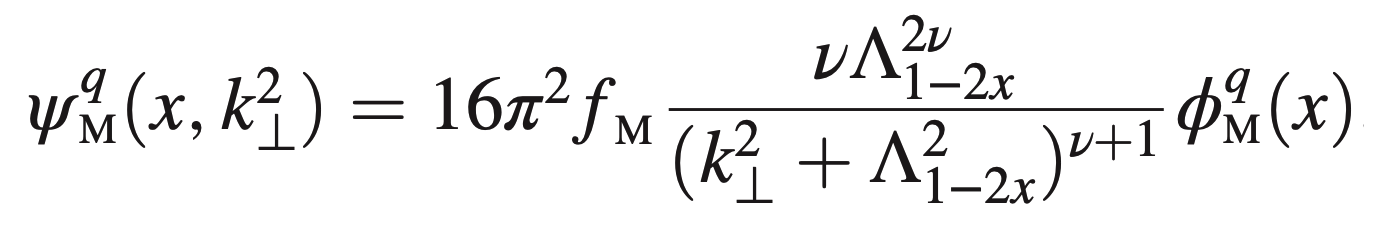 The GPDs from the overlap representation
Valence quark GPD from the overlap representation of the LFWF.
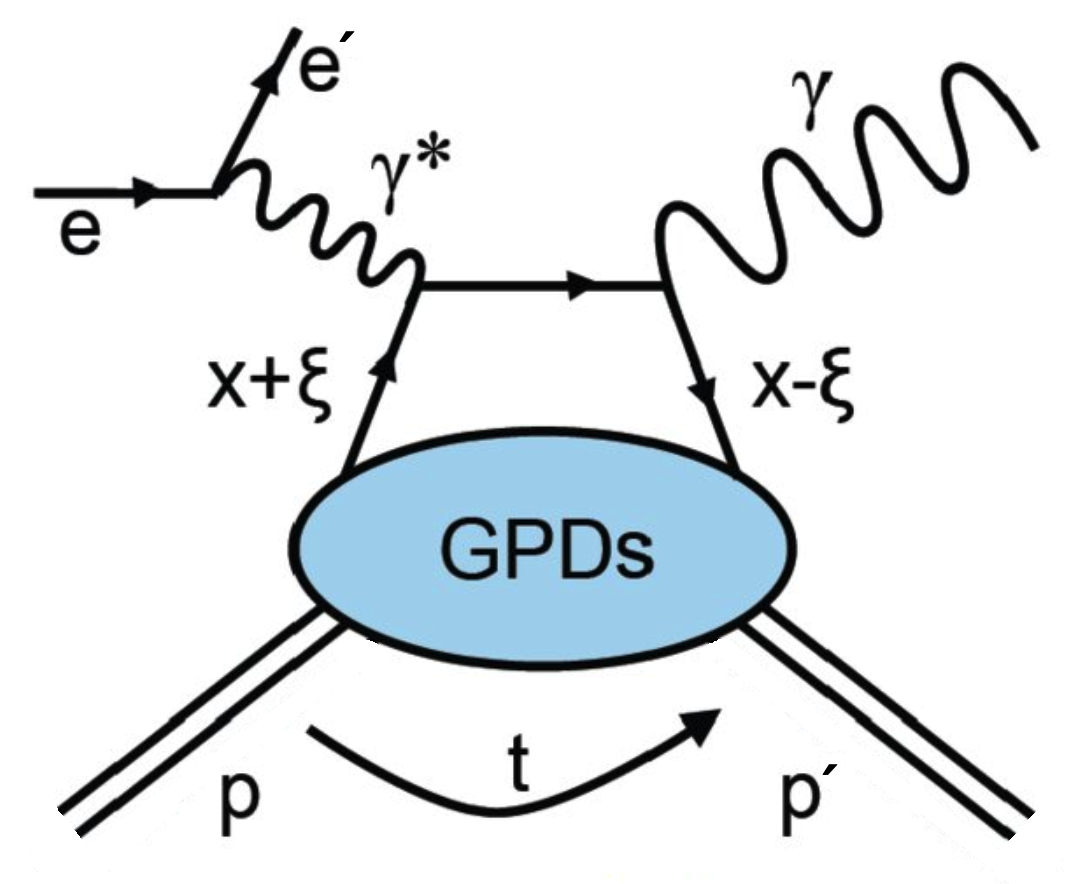 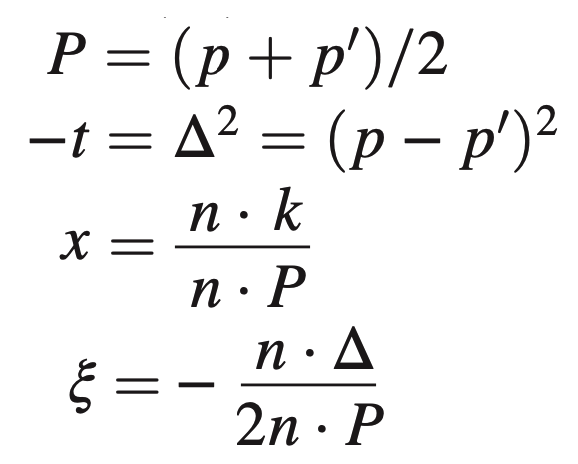 Both x and ξ have support on [−1,1].
The overlap representation is only valid in the DGLAP region, |x|>ξ.
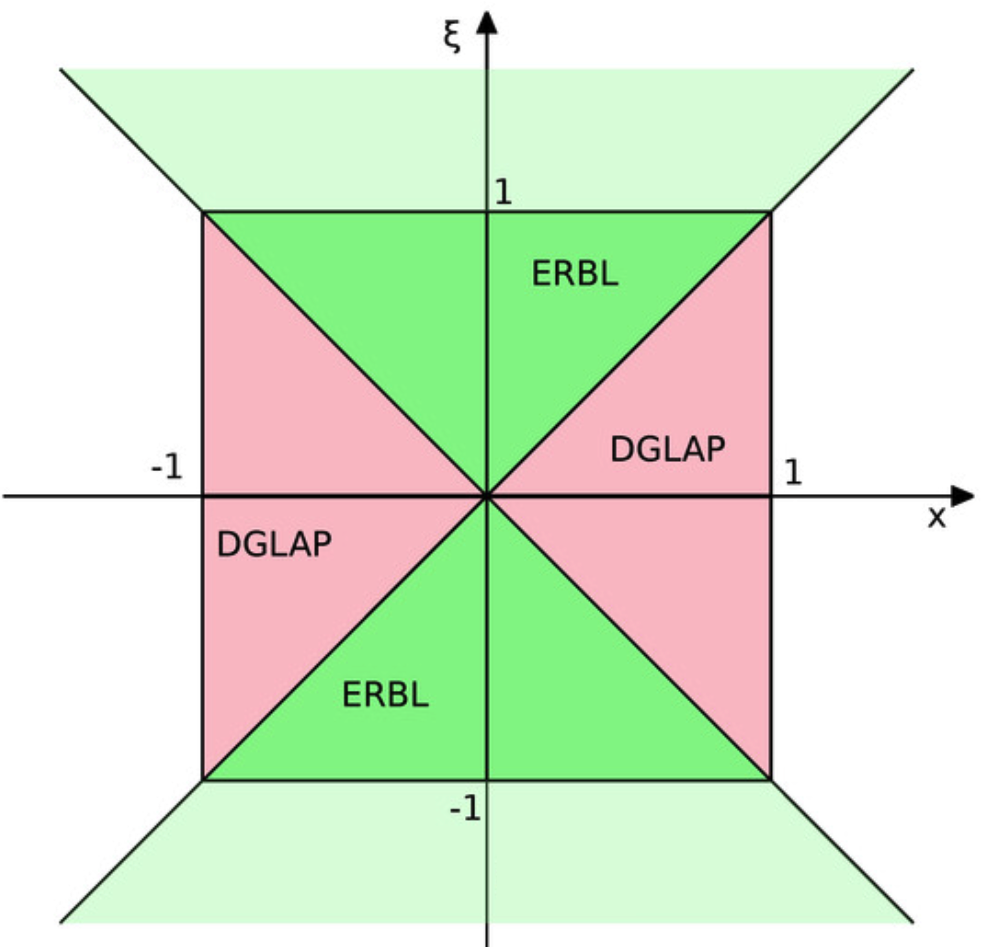 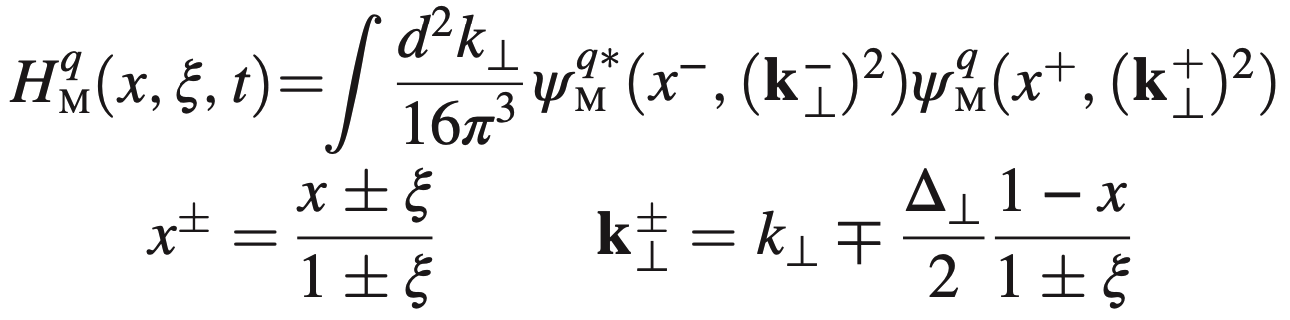 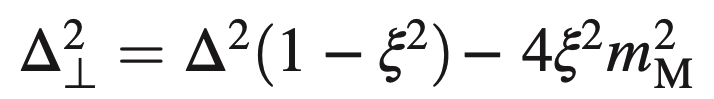 From the PDAs to the LFWFs
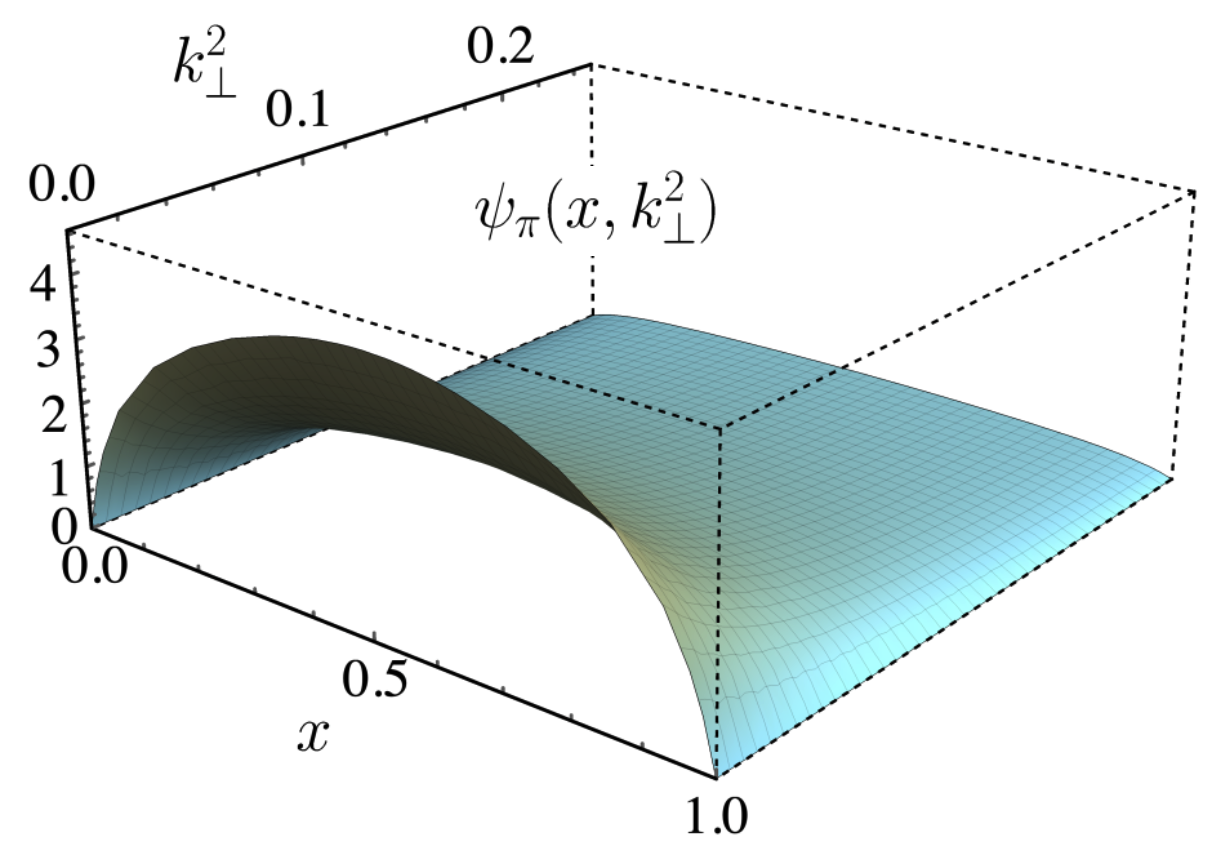 Drawing upon accumulated information on the PDAs of  𝜋 and K, we parameterize them as corrections to the asymptotic PDA form on the hadronic scale.
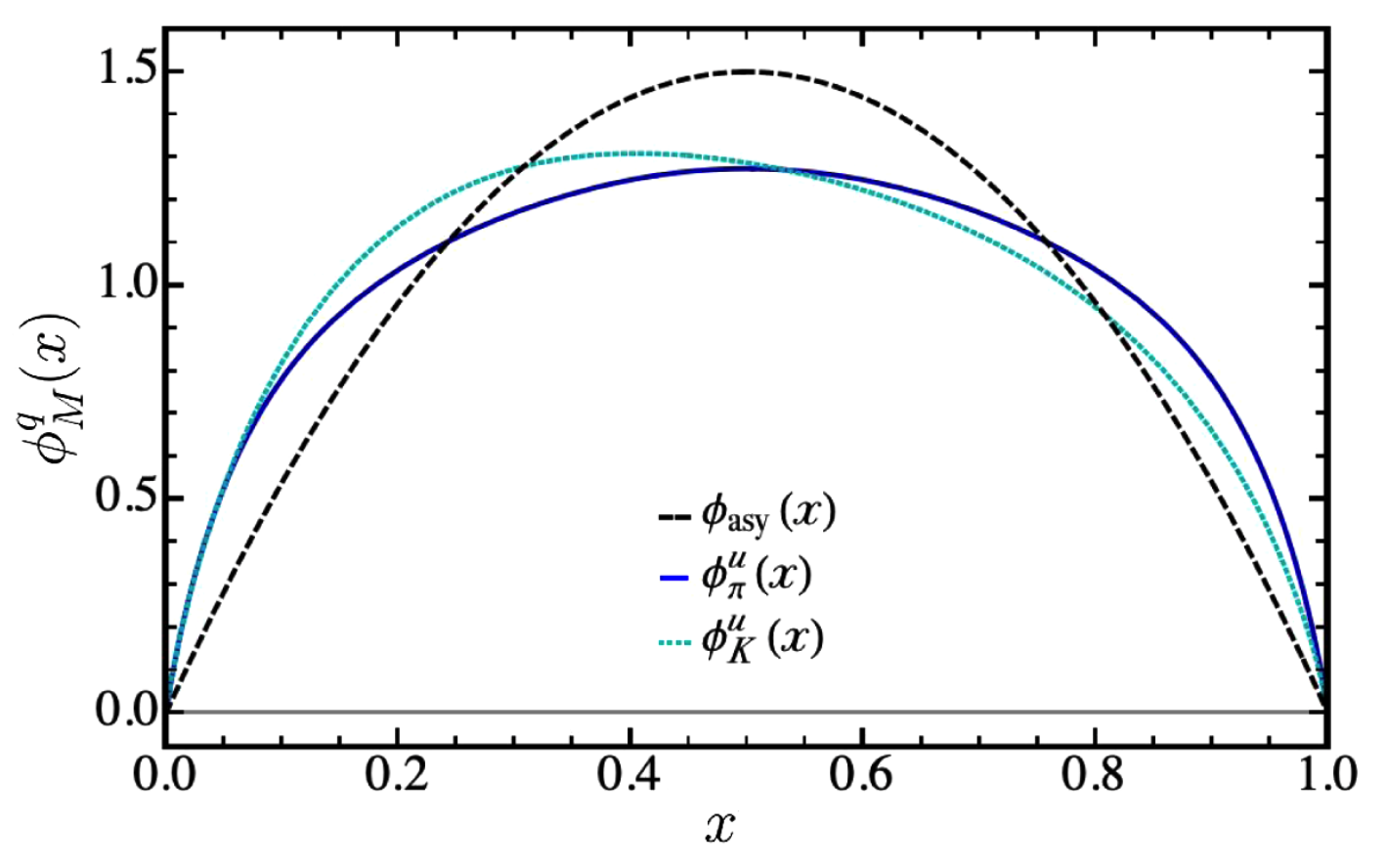 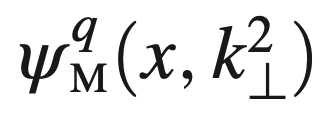 LFWF
𝜋 and K PDAs
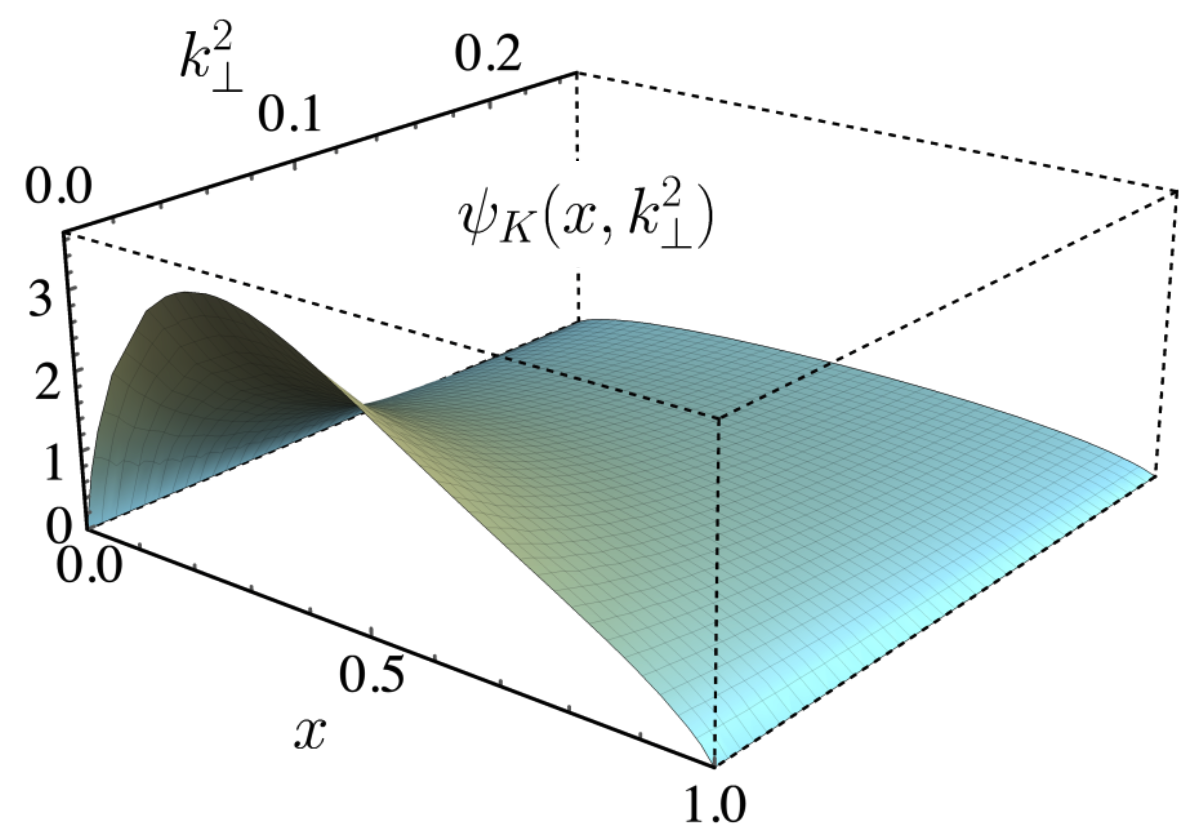 Z.-F. Cui, et. al., 
Eur. Phys. J. C 80, 1064 (2020).
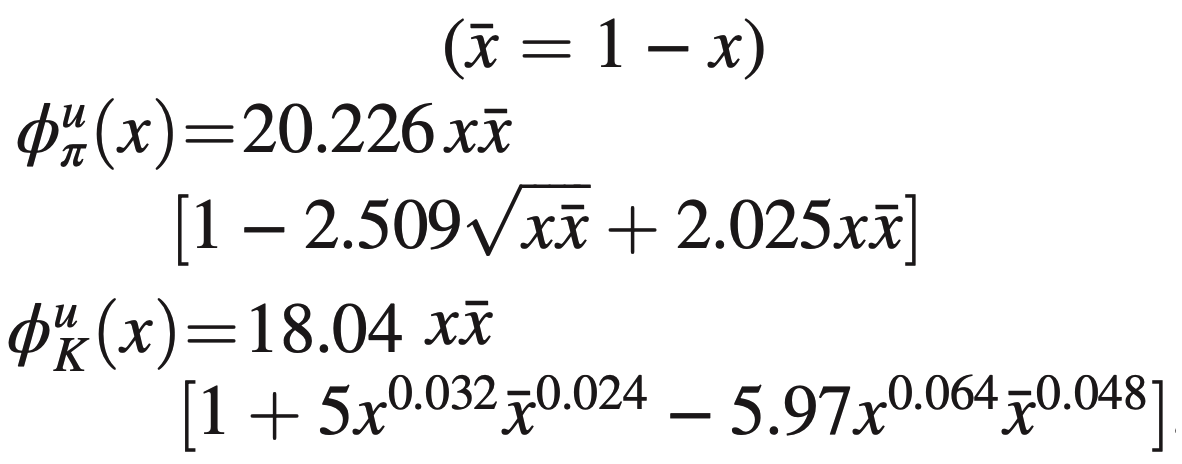 PDA
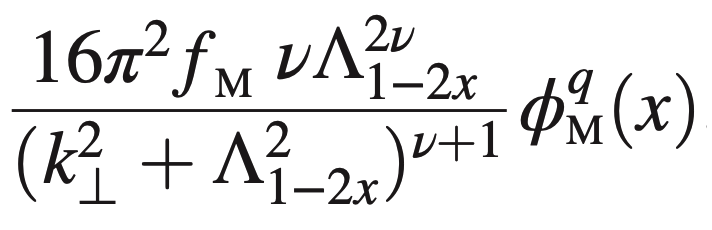 From the LFWFs to the GPDs
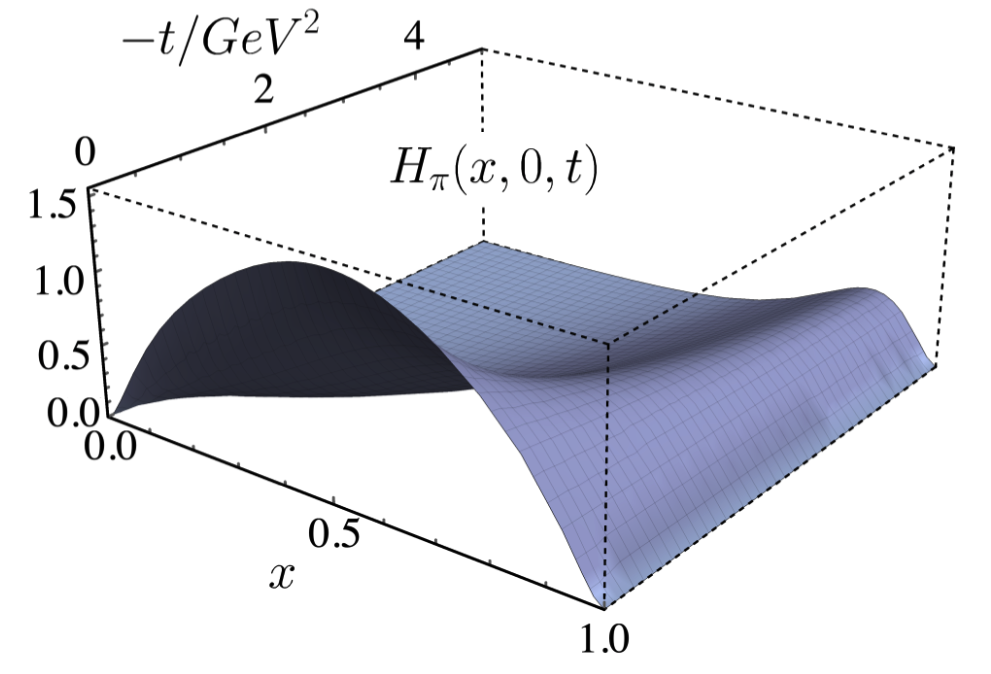 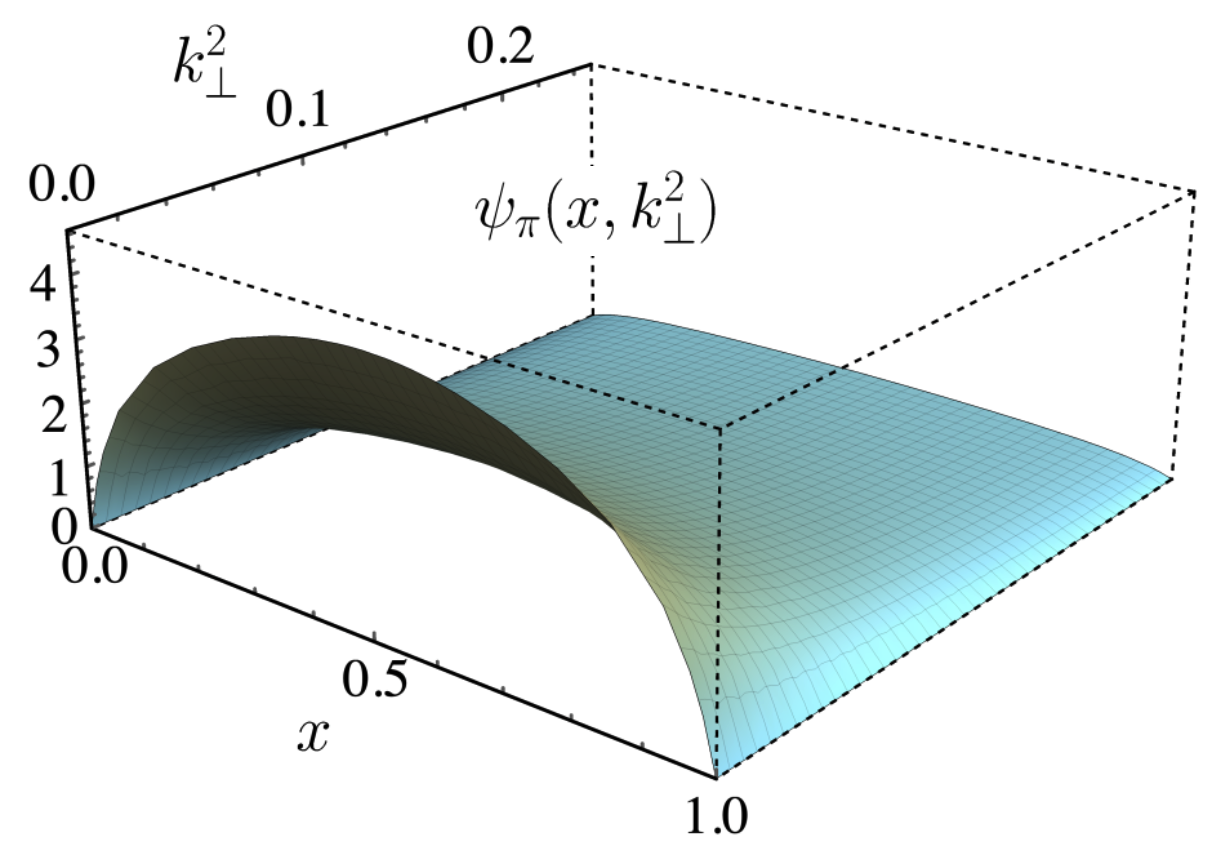 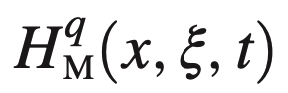 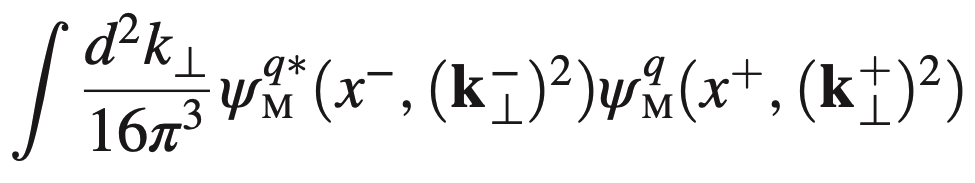 𝜋 LFWF
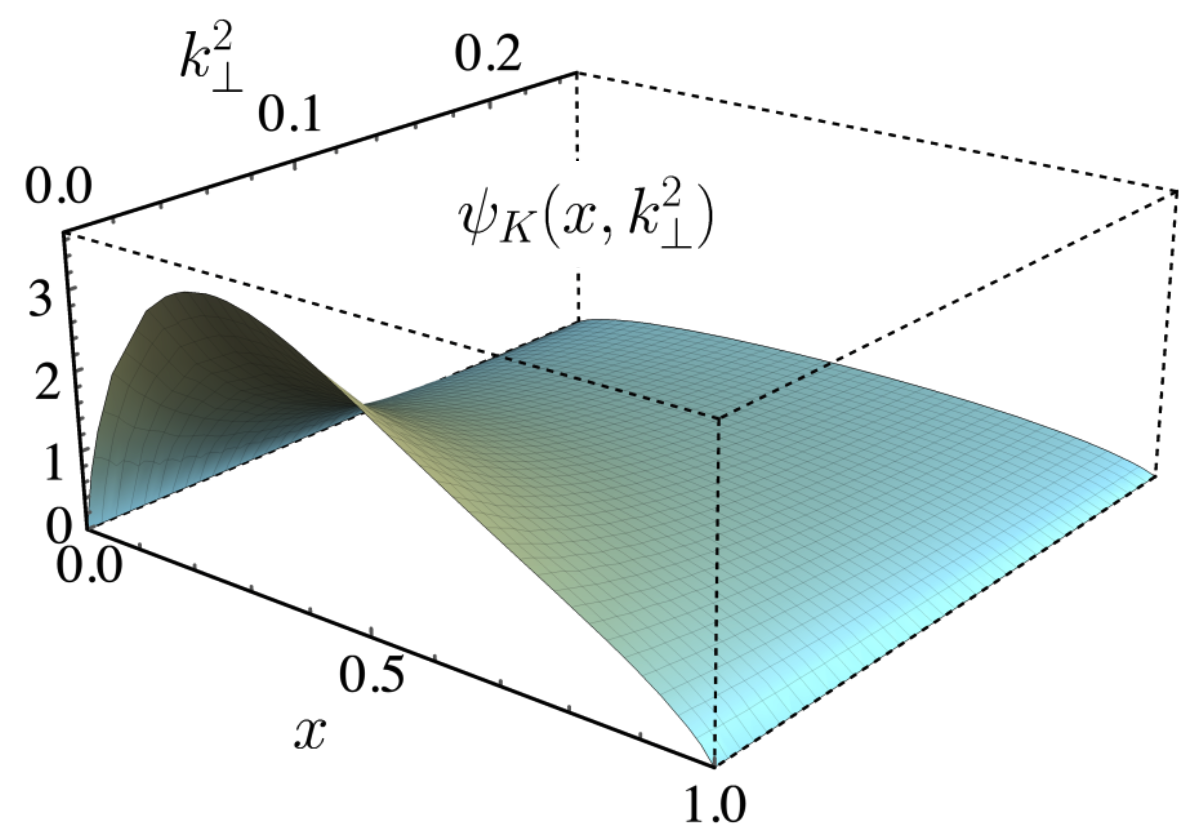 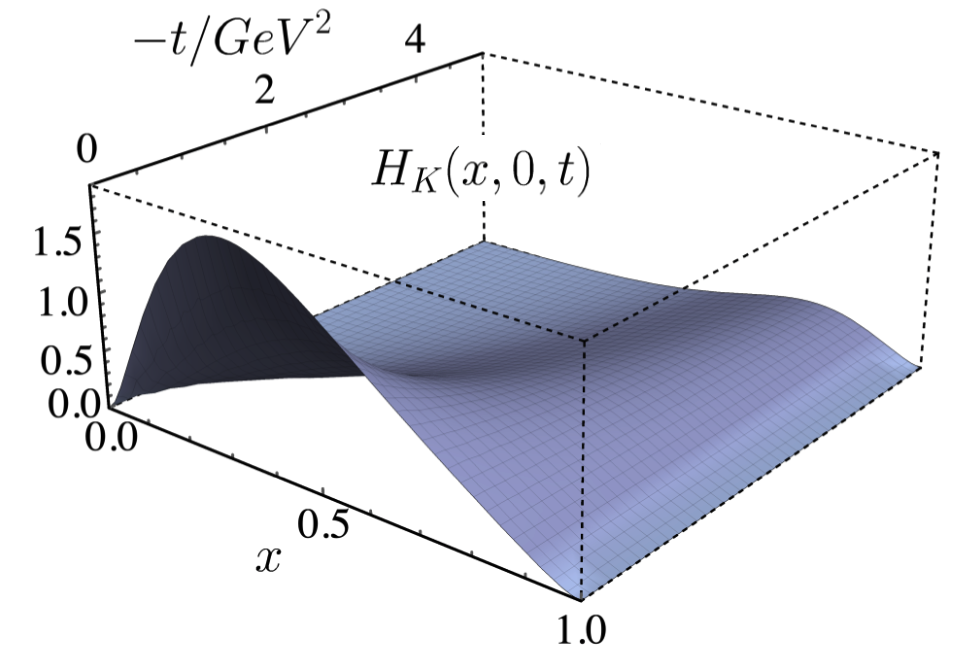 Overlap Representation of the GPDS
L. Albino, M. Higuera, K. Raya, AB
Phys. Rev. D 106 (2022) 3, 034003
K LFWF
From the GPDs to the PDFs
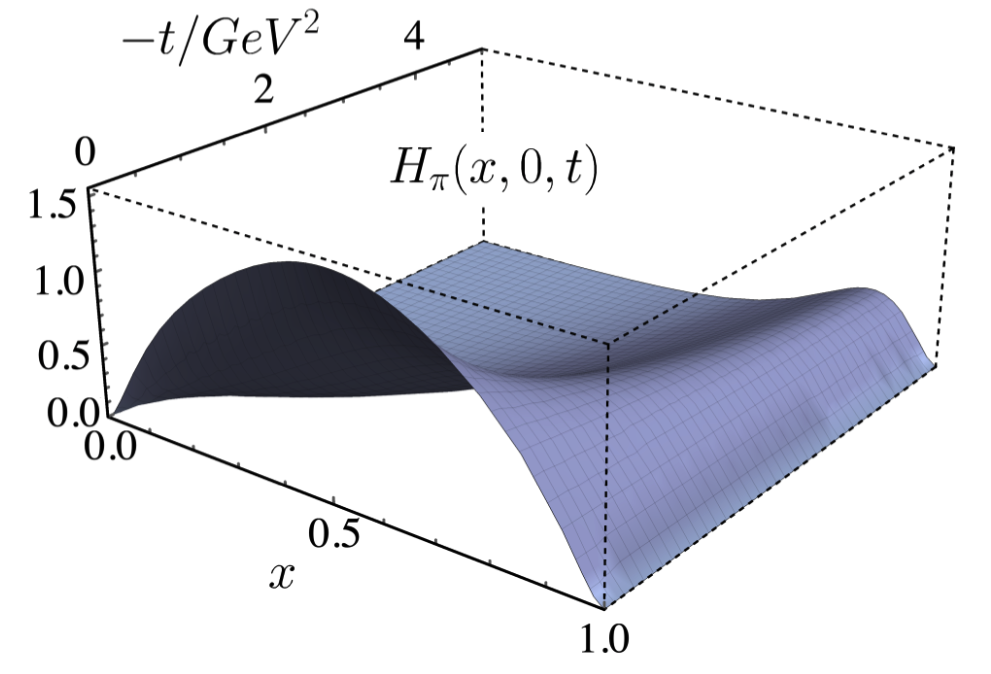 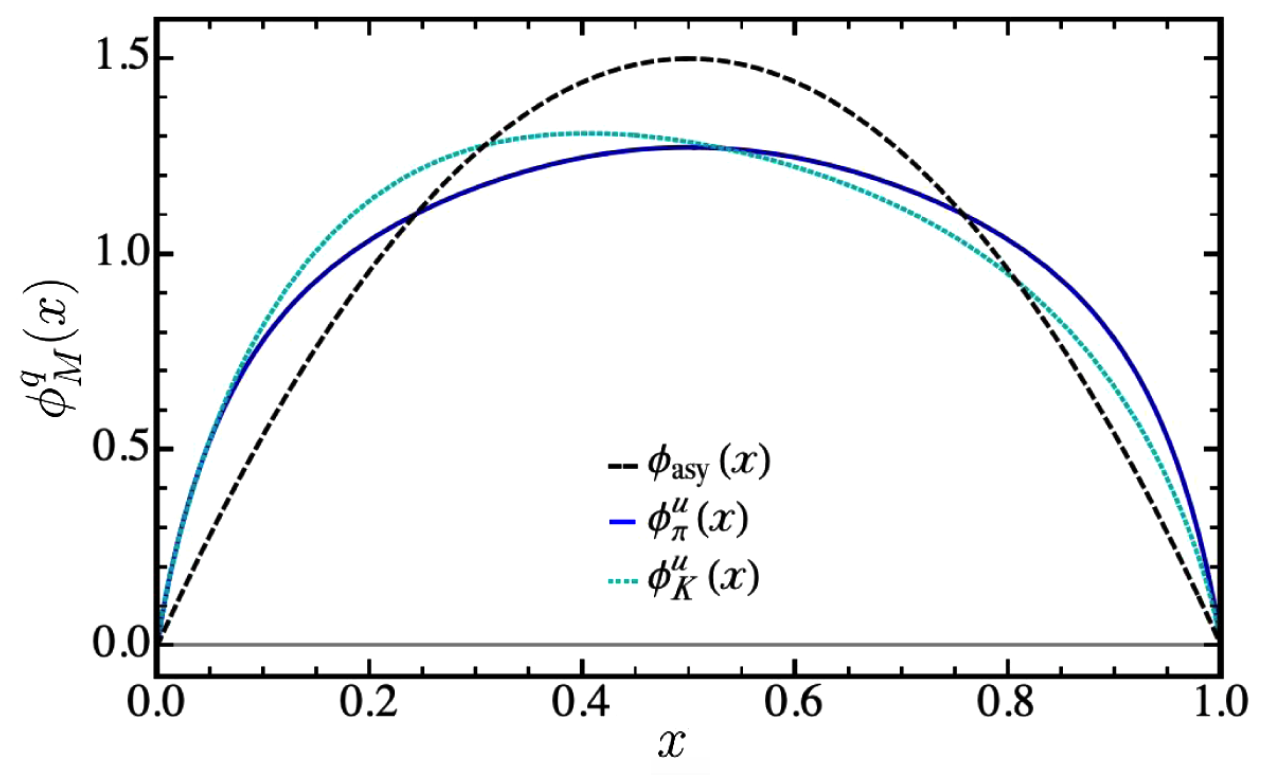 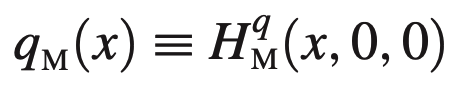 DGLAP Evolution Equations
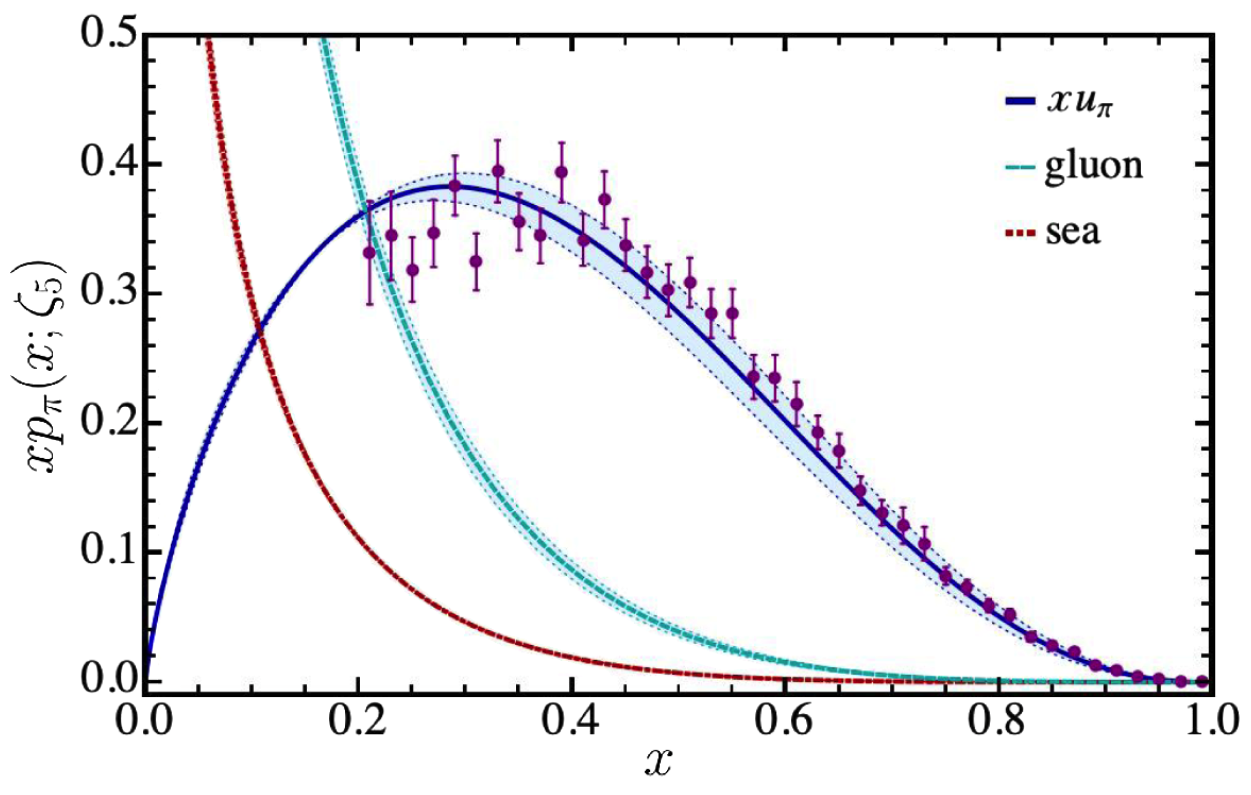 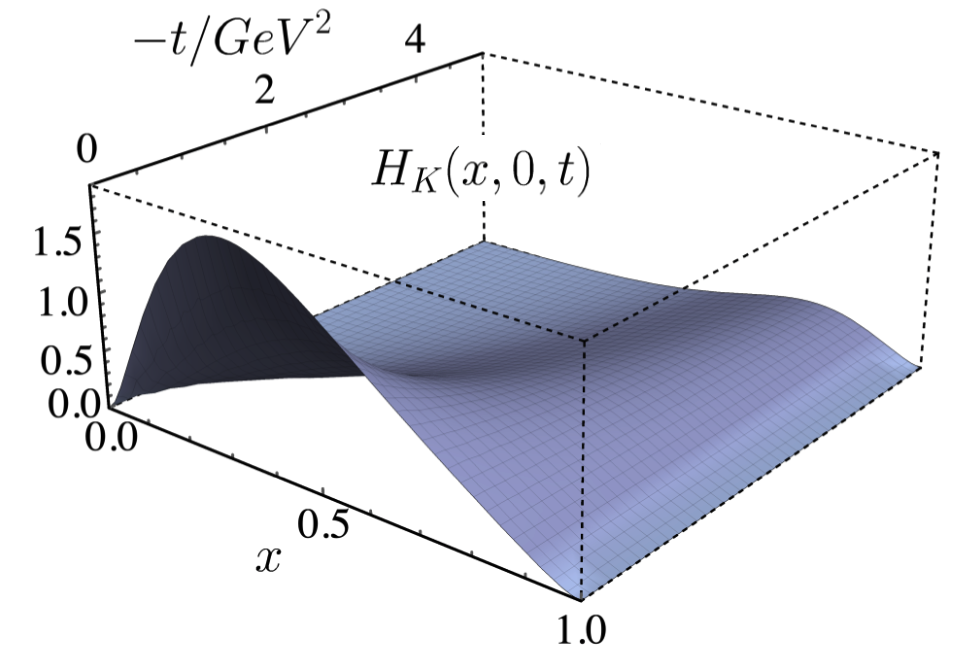 L. Albino, M. Higuera, K. Raya, AB
Phys. Rev. D 106 (2022) 3, 034003
Completing the Cycle – Back to Form Factors
The electromagnetic form factors using our algebraic model can be obtained either through the knowledge of the GPDs or the direct evaluation of the triangle diagram.
Such an exercise provides stringent constraints on the efficacy of the algebraic model we have constructed by direct comparison with the refined calculation of these form factors.
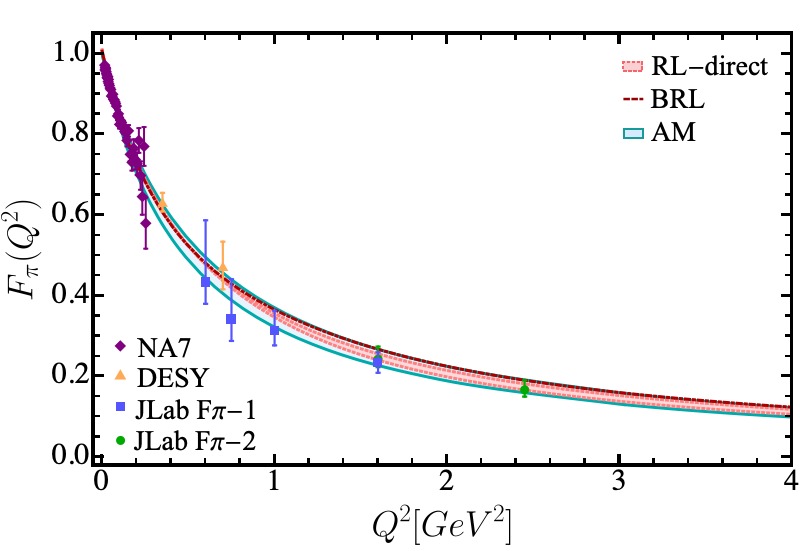 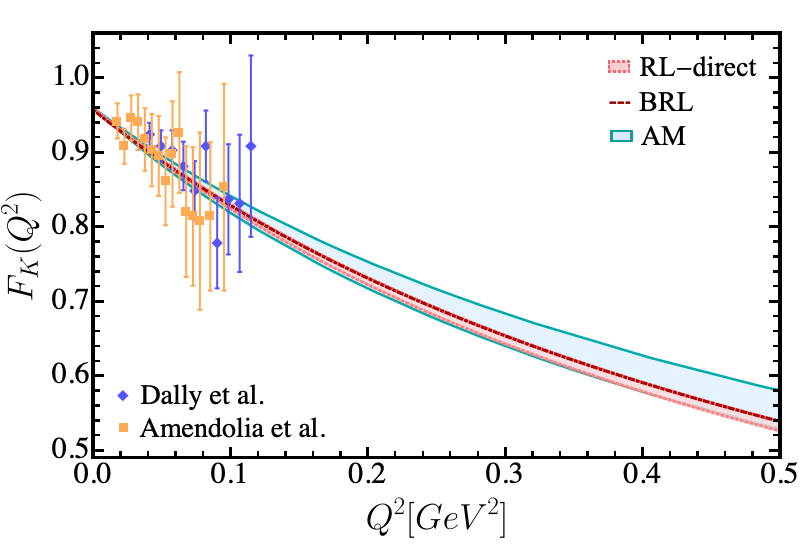